Физическое развитие
«День Победы»
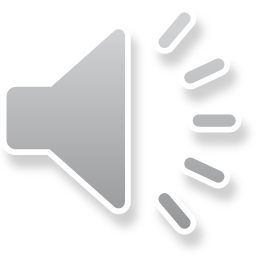